КАК СТАТЬ НАЛОГОПЛАТЕЛЬЩИКОМ
НАЛОГА НА ПРОФЕССИОНАЛЬНЫЙ ДОХОД
Чтобы использовать новый специальный налоговый режим,     нужно пройти регистрацию и получить подтверждение.           Без регистрации применение налогового режима и формирование чеков невозможно.

Способы регистрации:
мобильное приложение «Мой налог»
кабинет налогоплательщика НПД
уполномоченные банки
портал «Госуслуги»
РЕГИСТРАЦИЯ ЧЕРЕЗ
МОБИЛЬНОЕ ПРИЛОЖЕНИЕ
Переходим по ссылке npd.nalog.ru/app и скачиваем приложение  «Мой налог» через App Store или Google Play
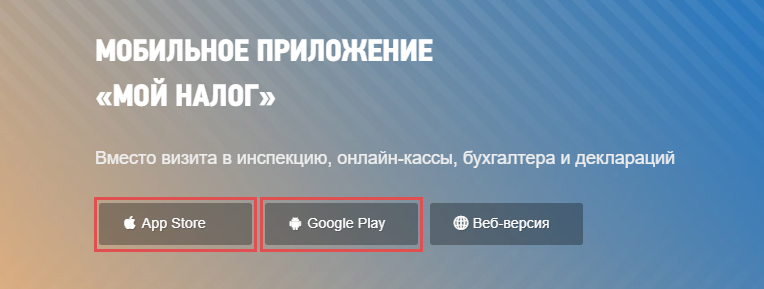 Регистрация ПО ПАСПОРТУ
ШАГ 1: открываем приложение «Мой налог» и нажимаем «Далее»
ШАГ 2: ставим галочки в пустых кружках и нажимаем «Согласен»
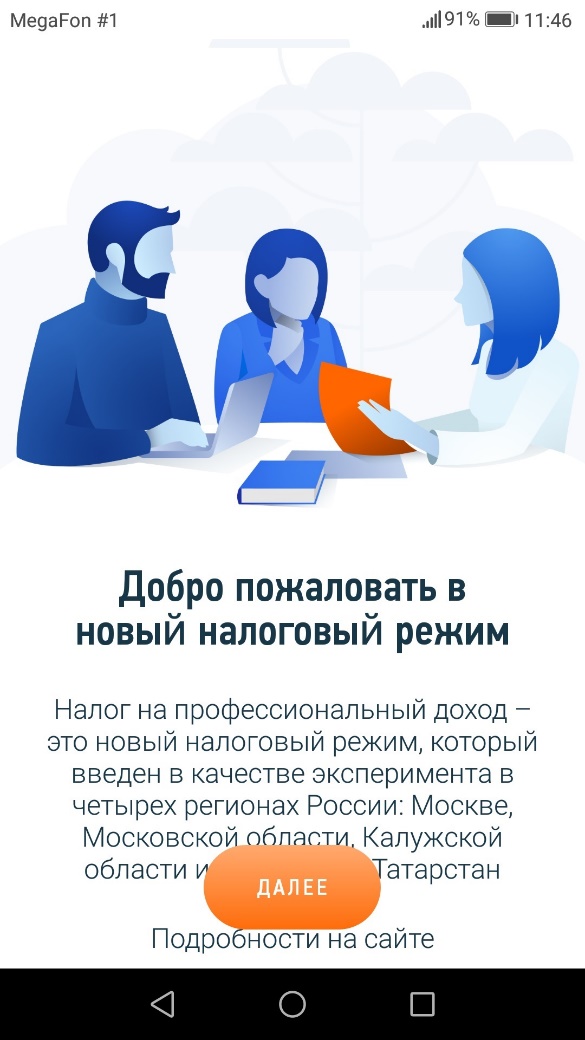 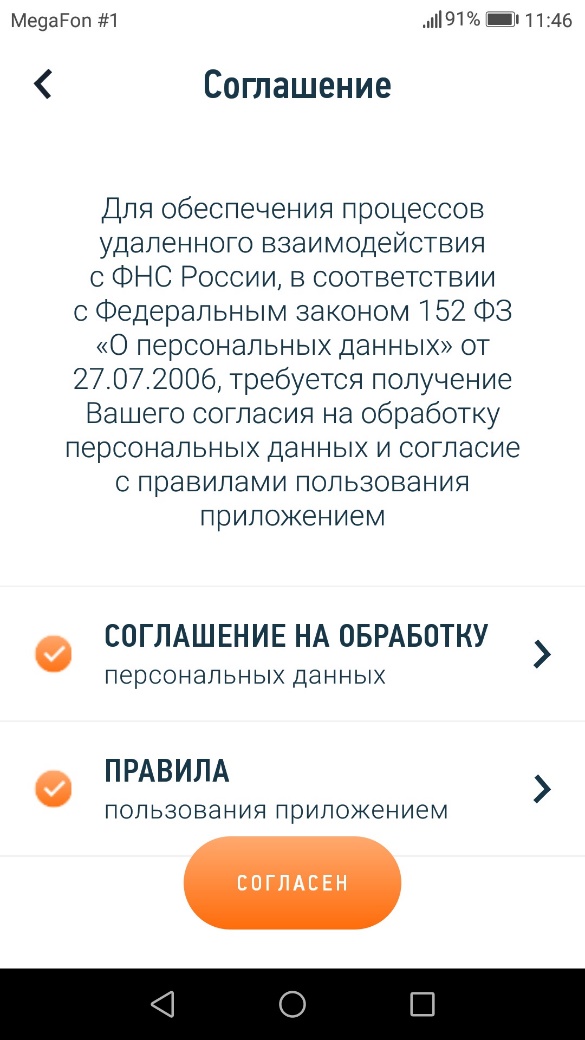 Регистрация ПО ПАСПОРТУ
ШАГ 3: выбираем «Регистрация по паспорту РФ»
ШАГ 4: вводим номер телефона и нажимаем «Отправить код по SMS»
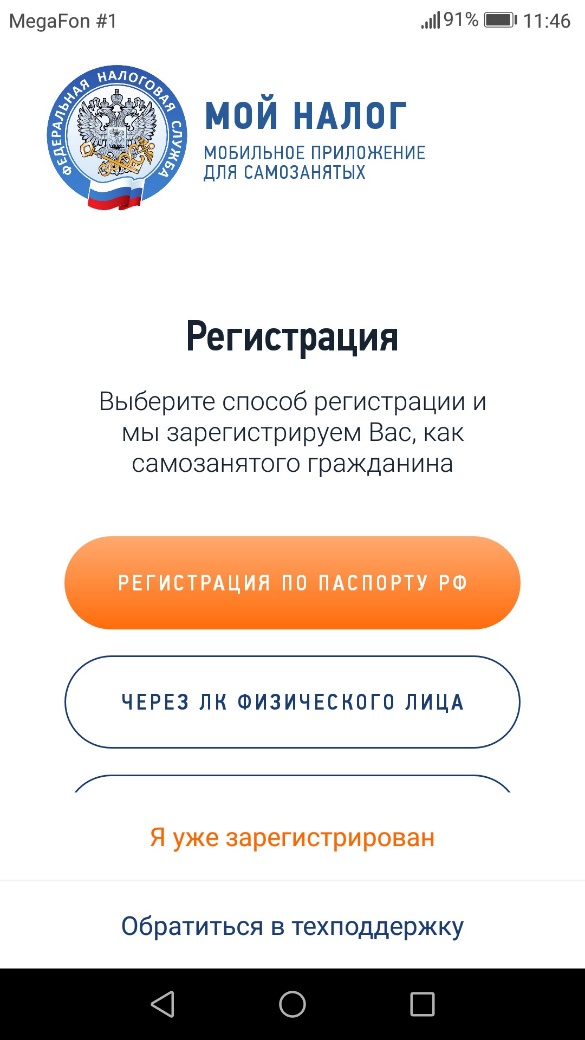 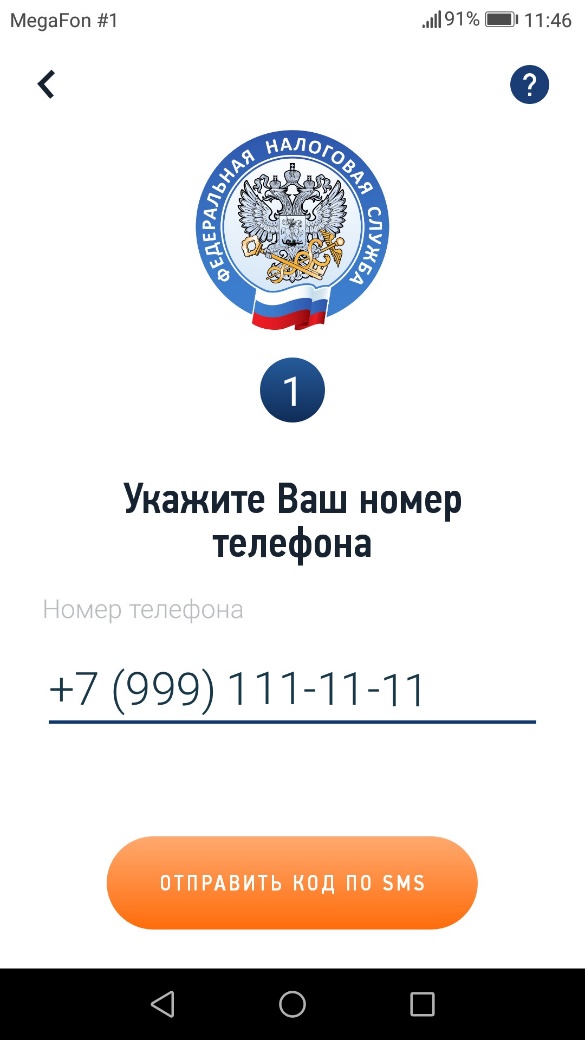 Регистрация ПО ПАСПОРТУ
ШАГ 5: вводим полученный код и нажимаем «Далее»
ШАГ 6:   выбираем   регион   и нажимаем «Далее»
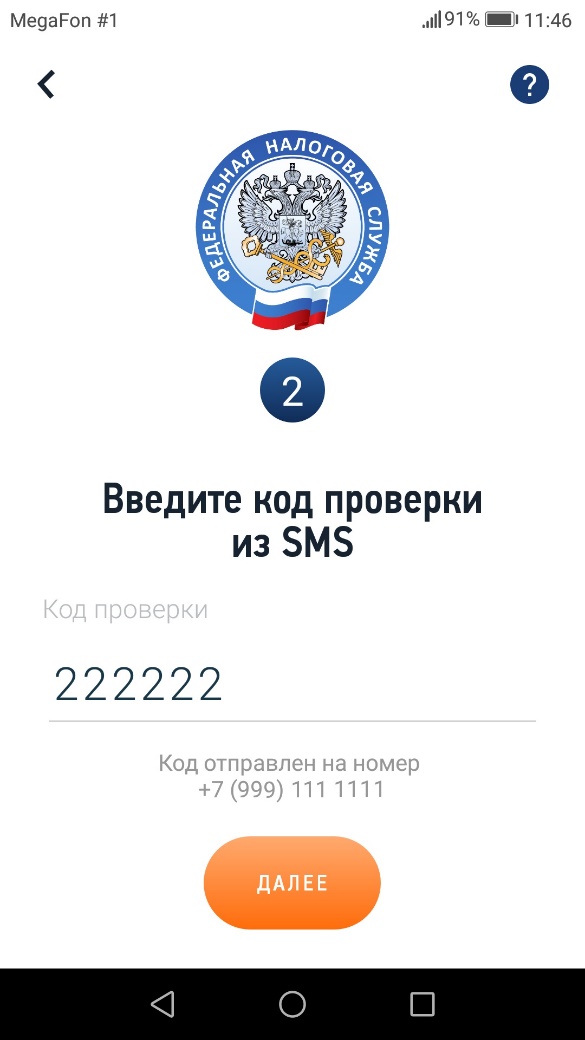 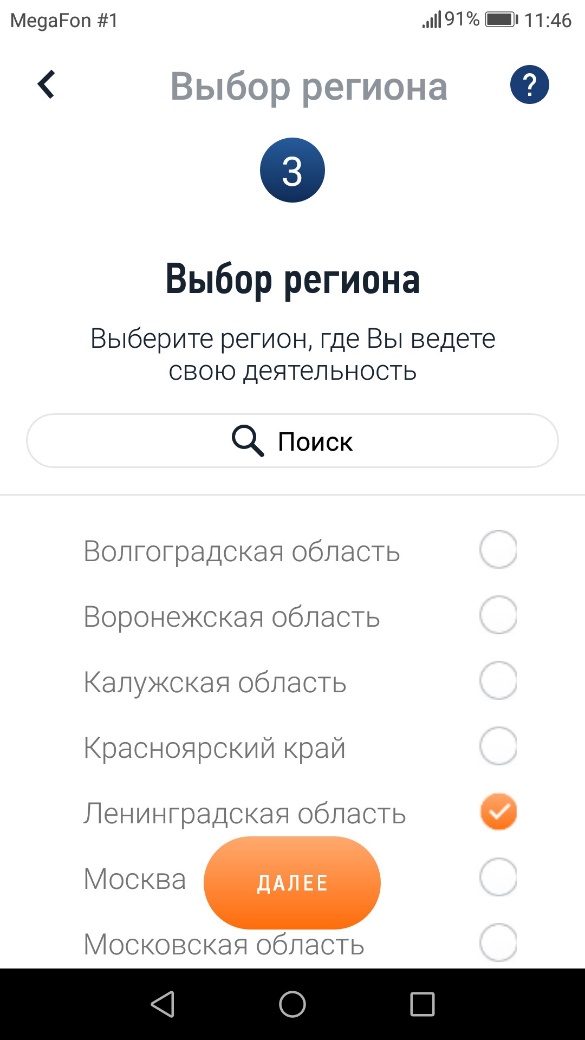 Регистрация ПО ПАСПОРТУ
ШАГ 7: открываем паспорт и нажимаем «Далее»
ШАГ 8: помещаем паспорт в контур и нажимаем «Распознать»
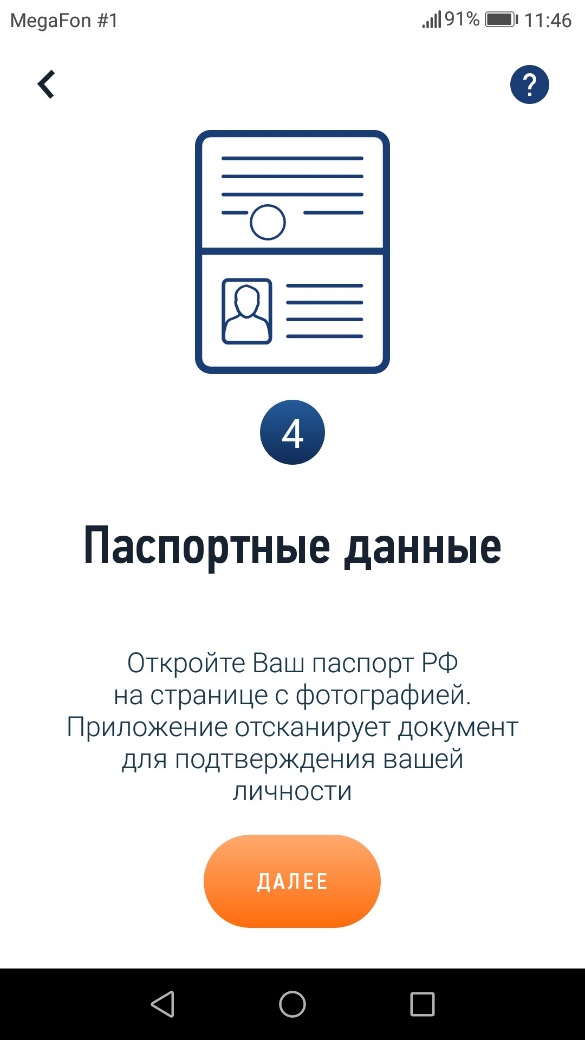 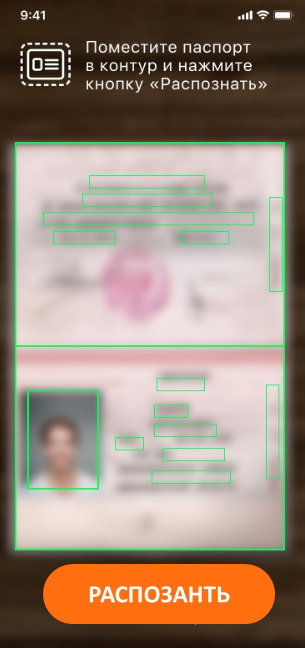 Регистрация ПО ПАСПОРТУ
ШАГ 9: проверяем паспортные данные  и нажимаем «Подтвердить»
ШАГ 10: нажимаем «Далее»
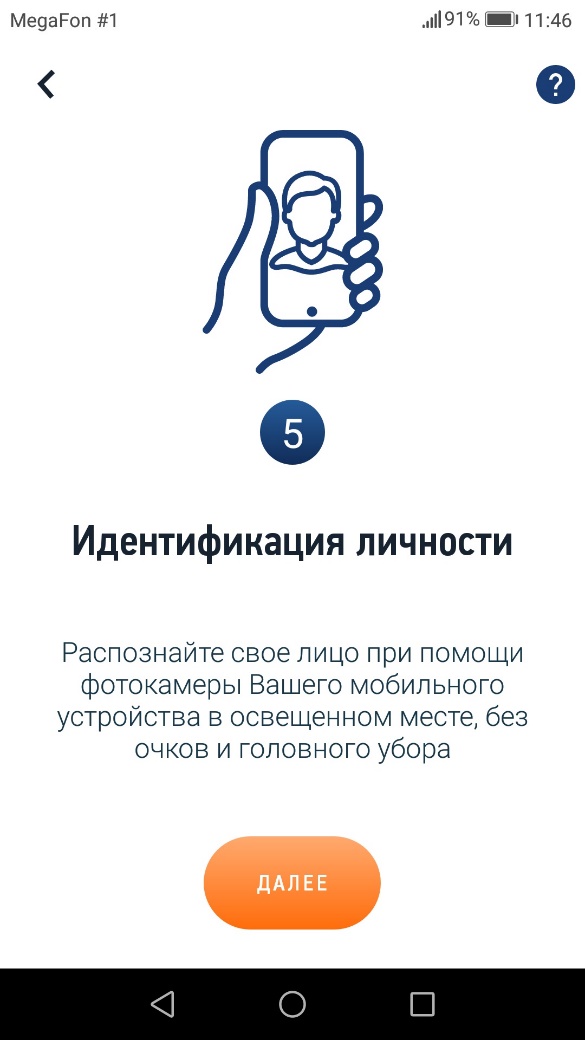 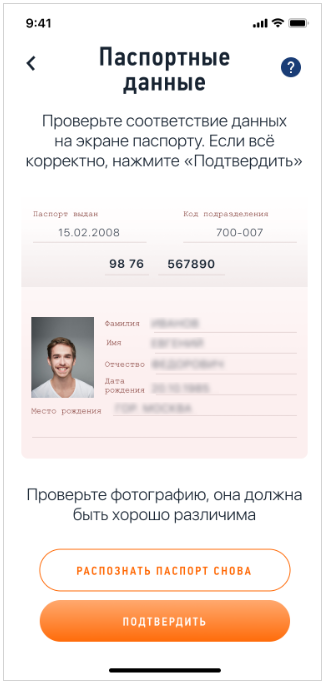 Регистрация ПО ПАСПОРТУ
ШАГ 11: помещаем лицо в контур  и нажимаем «Подтвердить»
ШАГ 12: нажимаем  «Подтверждаю»
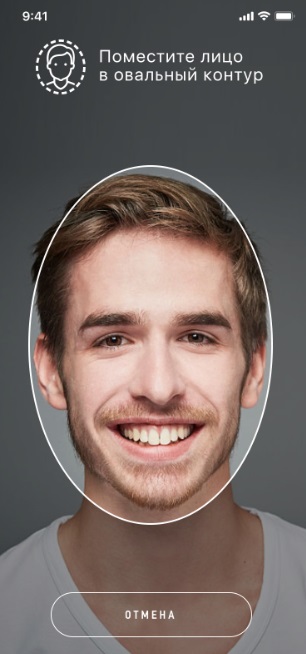 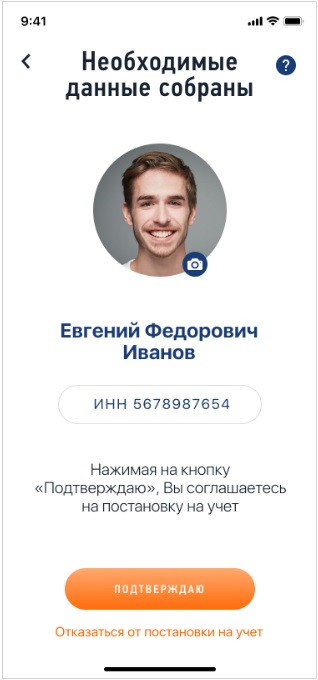 Регистрация ПО ПАСПОРТУ
УВЕДОМЛЕНИЕ О ПОСТАНОВКЕ
НА  УЧЕТ: по СМС
УВЕДОМЛЕНИЕ О ПОСТАНОВКЕ
НА  УЧЕТ:  в приложении «Мой налог»
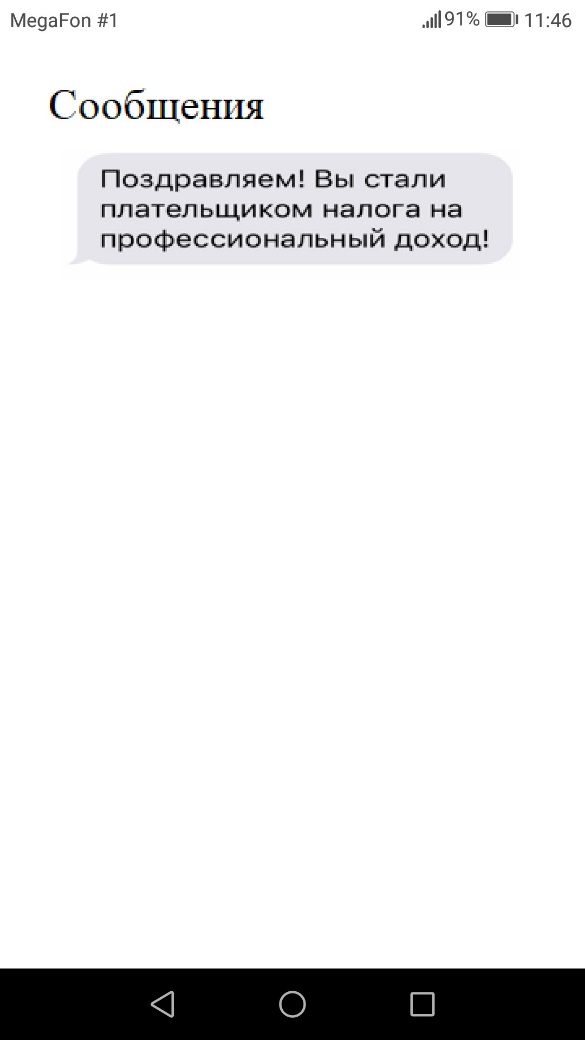 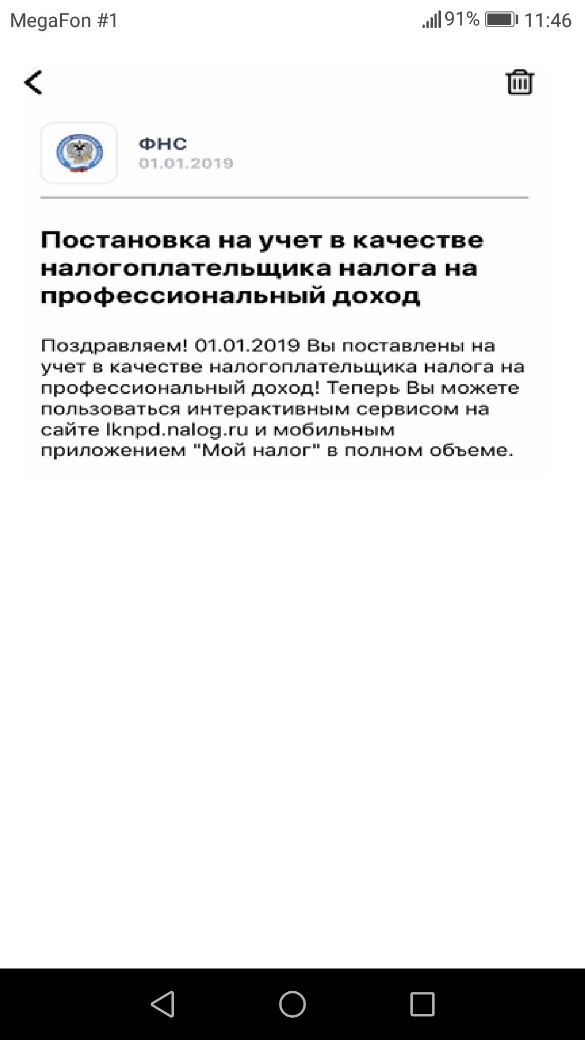 Подробности на сайте
npd.nalog.ru